Основой летосчисления в восточном 
календаре является
 большой 60-летний цикл, разделенный на 5 малых 
циклов по 12 лет.
2016 ГОД- ГОД КРАСНОЙ, ОГНЕННОЙ ОБЕЗЬЯНЫ
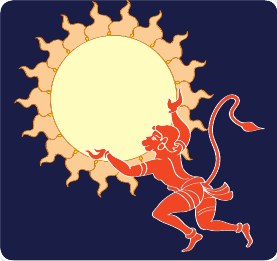 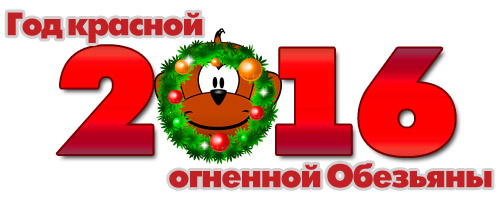 Грядущий 2016 год обещает быть сумбурным и насыщенным на события, так как хозяйкой этого года будет Обезьяна. Учитывая, что обезьяна довольно активное животное, то эти качества однозначно отобразятся на событиях 2016 года. Жизнь наберет стремительный ритм, а молниеносно сменяющие друг друга события оставят в памяти приятный след.
Год обезьяны это отличное время для реализации скрытых талантов в творческой сфере. Именно во время правления этого зверя на мировой арене появлялось наибольшее количество поэтов, талантливых актеров и художников. Так что если вы оптимистично настроены, а где-то в глубине души у вас ждет своего времени искорка таланта, то в 2016 году добиться успеха не составит труда.
Грядущий 2016 год обещает быть сумбурным и насыщенным на события, так как хозяйкой этого года будет Обезьяна. Учитывая, что обезьяна довольно активное животное, то эти качества однозначно отобразятся на событиях 2016 года. Жизнь наберет стремительный ритм, а молниеносно сменяющие друг друга события оставят в памяти приятный след.
Год обезьяны это отличное время для реализации скрытых талантов в творческой сфере. Именно во время правления этого зверя на мировой арене появлялось наибольшее количество поэтов, талантливых актеров и художников. Так что если вы оптимистично настроены, а где-то в глубине души у вас ждет своего времени искорка таланта, то в 2016 году добиться успеха не составит труда.
Каждый год соответствует определенному животному. 
Начинается 12-летний цикл с года Крысы, затем приходит год 
Быка, 
Тигра, 
Кролика,
Дракона, 
Змеи,
 Лошади,
 Козы, 
Обезьяны,
 Петуха, 
Собаки 
 Кабана
Наряду с этим каждый год соответствует 
определенному первоэлементу (или 
стихии). Их пять, и они идут поочередно друг за другом: Дерево, Огонь, 
Земля, Металл, Вода.
Помимо этого существует также 
деление на цвета: синий, красный, 
желтый, белый, черный. Именно в 
такой последовательности они идут 
по годам друг за другом.
2016 год станет годом Красной 
Огненной Обезьяны. Согласно китайскому гороскопу, весело помахивая хвостиком и стуча копытцами, 
Зеленая Деревянная Коза покинет 
нас 8 февраля, уступив место не-
предсказуемой Обезьяне.
Хозяйка будущего года запросто 
может выкинуть сюрприз, последствия которого придется долго расхлебывать.
 Обезьяна – артистичная 
и эксцентричная натура, обладающая вместе с тем сильной интуицией. Она своенравна и капризна; трудно догадаться, что у нее на уме. Ее действия легко меняются в зависимости от настроения. Она бывает 
как доброй и веселой, так и агрессивной и злой.
С другой стороны, Обезьяна 
очень сообразительна и изобретательна. Ее ум гибок и быстр. 
Она способна думать о множестве ве-
щей одновременно.
Этот знак характеризует любопытство и желание познавать мир, делать новые открытия.
Так что год Обезьяны можно смело 
посвятить путешествиям или чтото кардинально поменять в своей 
жизни. Впрочем, что бы мы ни планировали, Обезьяна всё переиначит,
В сочетании с присвоенной ей 
стихией Огня и красным цветом 
Обезьяна может оказаться совершенно непредсказуемой. С одной 
стороны, красный – это любовь и 
страсть, тепло в семье и горячие 
отношения с друзьями. С другой – 
огонь опасен, он с легкостью может 
разрушить то, что создавалось долгие годы
ПАРОДИЯ
НА ЧЕЛОВЕКА
Восприятие обезьяны довольно рез-
ко и заметно различается в культурах 
Востока и Запада. В странах Востока, особенно в Египте, Индии и 
Китае, обезьяна символизирует мудрость, храбрость, ловкость и самоотверженность. Совсем иное дело –Запад, где обезьяна сделалась главным персонажем язвительных басен и считается уродливой карикатурой на человека.
Для европейцев обезьяна олицетворяет такие порочные человеческие качества, как глупость, тщеславие, неуравновешенность, жадность, лень и похоть, а применительно к 
женщине – еще и жеманное кокетство, назойливое любопытство, легкомыслие и болтливость
ОБЕЗЬЯНИЙ БОГВ мифологии индийцев и китай-цев божественные обезьяны часто играют роль умных и ловких гepoeв.
Хануман рос большим озорником и частенько подшучивал над 
отшельниками в горах, утаскивая 
у них вещи и предметы культа. Раздраженные мудрецы наложили на 
него проклятие – и он забыл о своих сверхспособностях, а вспоминал 
только тогда, когда становилось не-
обходимо помочь другим.
Индийцы очень гордятся своим 
мифологическим гepoeм, а представители племени, проживающего на ceвeро-западе Индии, даже уверяли, 
что ведут свое происхождение именно от Xaнумaна, поскольку у их князей сохранился более длинный, чем у всех прочих людей, позвоночник, похожий на обезьяний хвост.
Культ Ханумана – один из самых популярных в индуизме. Его 
чтят как наставника в науках и покровителя деревенской жизни.

Из Индии культ Ханумана 
(и обезьян вообще) распространился на 
всю Юго-Восточную Азию вплоть до КИТАЯ
до Китая.
РЕЛИГИОЗНЫЙ КУЛЬТ
В религии многих народов Востока обезьяна почиталась в качестве 
священнoгo животного.
Например, 
в Египте бабуин рассматривался как 
символ мудрости, 
а в Китае самка гиббона олицетворяла материнскую 
заботливость.
В Японии игрушечная обезьянка 
до сих пор считается детским оберегом. Известная символическая фигура «кочин» – три обезьяны, которые не видят зла, не слышат зла и не говорят зла, – символизирует 
на Востоке мудрую осторожность. 
Эта резная фигурка всегда считалась талисманом, охраняющим от 
клеветы
Однако настоящий культ обезьян царит в Индии. Там и в наши дни существуют посвященные им xpaмы, где животные беззаботно проживают на полном казенном обеспечении. Heсмотря на то что макаки резус, буквально наводняющие штаты Индии, наносят серьезный ущерб сельскому хозяйству cтpaны, забираются в дома, воруют и портят вещи, а иногда даже похищают детей, они тем не менее пользуются полной неприкосновенностью. Их даже нельзя прогонять
В тибетском буддизме обезьяне 
выпала еще более высокая честь. 
По преданию, там священная обезьяна произвела на свет шестерых 
родоначальников тибетского народа
В ЗЕРКАЛЕ ПРЕДУБЕЖДЕНИЯ
В христианстве обезьяне не воздавались подобные почести. Наоборот, цepковь  заклеймила ее как олицетворение порочных страстей, как символ идолопоклонства и дьявольских ересей. 
В Средние века дьявол часто изображался в образе обезьяны.
 Изображение обезьяны с яблоком во рту символизировало грехопадение Адама и Евы. Образ обезьяны, закованной в цепи, означал победу над грехом.Часто обезьяны в карикатурном виде изображали мелкие недостатки человеческой натуры.
В изобразительном искусстве начиная с эпохи Средневековья обезьяна превратилась в аллегорию живописи, так как художники якобы лишь 
подражают тому, что уже создано 
природой
Пословицы про обезьяну
В хорошем платье и обезьяна…
Даже обезьяну слушай, если она говорит….
Из хорошей обезьяны не сделаешь и….
Лев – страшно, обезьяна –...
Обезьяна говорит, что падать всё же быстрее, чем…. 
Обезьяна и с короной на голове –... 
Обезьяна – и та с дерева...
Под угрозой кулака и обезьяна...
Чем выше взбирается обезьяна, тем виднее….
Чем обезьяна безобразнее, тем больше...
В хорошем платье и обезьяна красива.
Даже обезьяну слушай, если она говорит правду.
Из хорошей обезьяны не сделаешь и плохого человека.
Лев – страшно, обезьяна – смешно.
Обезьяна говорит, что падать всё же быстрее, чем спускаться. 
Обезьяна и с короной на голове – обезьяна. 
Обезьяна – и та с дерева падает.
Под угрозой кулака и обезьяна запляшет.
Чем выше взбирается обезьяна, тем виднее ее хвост.
Чем обезьяна безобразнее, тем больше кривляется.
Западная астрология также отмечает несколько положительных моментов, которые принесёт нам будущий год. 
Во-первых, практически все 12 месяцев планетой будут управлять два небесных тела - Сатурн и Марс. 
Сатурн отвечает за справедливость, наделяет людей благоразумием и последовательностью. 
Марс, хоть и является планетой войны и воинов, даёт нам силы, энергичность и целеустремлённость. 
В совокупности энергии этих планет помогут нам улучшить свою жизнь, добиться карьерных и материальных успехов. 
Общие астрологические характеристики указывают, что год Огненной Обезьяны будет благоприятным абсолютно во всех сферах
Во-вторых, первый день 2016 года пройдёт под управлением знака Весы. В астрологии этот знак характеризуется как самый доброжелательный, мягкий и спокойный. Считается, что Весы наделяют людей внешней и внутренней привлекательностью, помогают устроить личную жизнь и найти верных друзей.
Как украсить дом к приходу Огненной Обезьяны
Чтобы заинтересовать Обезьяну, украшая дом к Новому году, создайте для неё максимально знакомую и приятную обстановку. ничто не мешает нам украсить дом в африканском или тропическом стиле, которые являются родными для «виновницы торжества». Для этой цели можно использовать самые оригинальные и яркие украшения - пальмовые ветви, композиции из экзотических фруктов и тропических цветов, ракушки из морских глубин, различные элементы растительности и т.д. 
.
Очень хорошо, если у вас получится нарядить в таком же стиле новогоднюю ёлку. При этом, совсем не обязательно ограничиваться одной вечнозелёной красавицей. Поскольку хвойные растения в тропиках не растут, в 2016 году в качестве живого новогоднего символа вполне уместно использовать пальму или любое другое высокое растение в горшке.
В праздничном оформлении также обязательно нужно задействовать оттенки и стихию года. Наша будущая покровительница наделена красным цветом, поэтому она наверняка обрадуется любому декору в этом тоне. Но, чтобы оформление не выглядело слишком ярко и однообразно, разбавьте красную палитру оранжевыми, жёлтыми, белыми, синими и зелёными оттенками, которые также принесут в ваш дом благоприятные энергии.
Для подчёркивания огненной стихии года также можно использовать декор и украшения в красном цвете. Кроме того, огонь можно воссоздать с помощью красивых свечей, небесных фонариков, мерцающих гирлянд, оригинальных светильников и другой осветительной декорации.
И, конечно же, образ восточного символа. В Китае в новогоднем оформлении должен прослеживаться и Японии перед наступлением Нового года покровителя и ставить их на самоЕ ВИДНОЕ МЕСТО желательно, возле входной двери,
принято обмениваться фигурками СИМВОЛА грядущего НОВОГО ГОДА,. Подобное украшение считается своеобразным оберегом, который охраняет дом и всех его обитателей в ближайшие 12 месяцев
Благоприятные угощения и сервировка новогоднего стола
 Хоть обезьяны не относятся к травоядным животным, они с большим удовольствием лакомятся фруктами и овощами, а не мясом, поэтому основные блюда для нового 2016 года должны быть вегетарианскими. Если вы не можете отказаться от мясных и рыбных деликатесов, не мучайте себя, а просто украсьте эти блюда обилием зелени, фруктовым и овощным декором.
Так как 2016 год - год Огненной Обезьяны, то и цвета года соответствующие. Приветствуются все оттенки красного, оранжевого, желтого, золотого, перламутрового, кораллового, коричневого, бордового, рыжего, шоколадного. В оттенках цвета пламени вы обратите на себя внимание Огненной Обезьяны, и она подарит удачу, богатство и счастье